Figure 7. A) Group average IPS/IOS VOI, overlaid on an average of the 14 subjects’ anatomical scans. (B) Voxels showing ...
Cereb Cortex, Volume 20, Issue 10, October 2010, Pages 2478–2485, https://doi.org/10.1093/cercor/bhp314
The content of this slide may be subject to copyright: please see the slide notes for details.
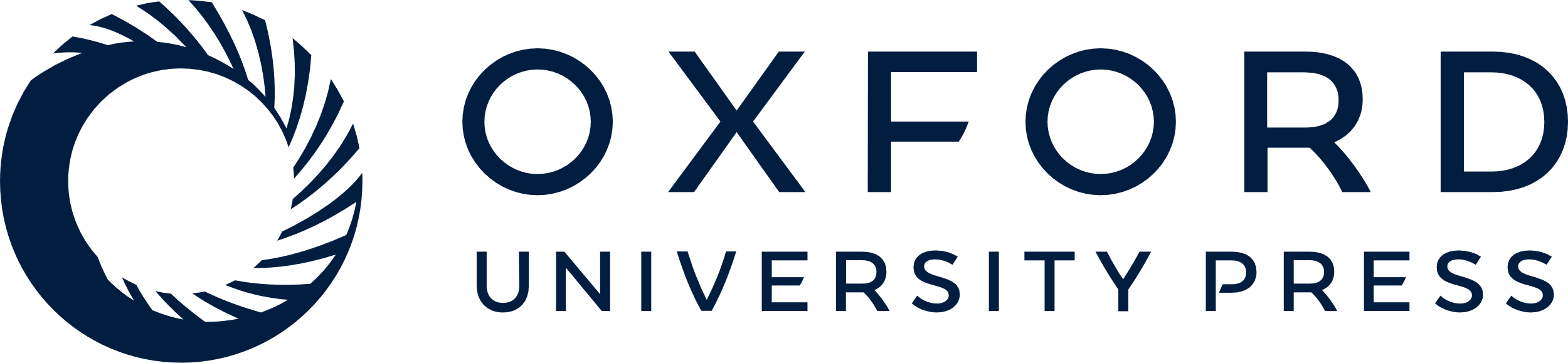 [Speaker Notes: Figure 7. A) Group average IPS/IOS VOI, overlaid on an average of the 14 subjects’ anatomical scans. (B) Voxels showing a main effect of Where within the masked group average IPS/IOS region.


Unless provided in the caption above, the following copyright applies to the content of this slide: © The Author 2010. Published by Oxford University Press. All rights reserved. For permissions, please e-mail: journals.permissions@oxfordjournals.org]